Figure 3 ROAs of the first 40 independent components obtained by ICA. Components are ordered according to the mean ...
Cereb Cortex, Volume 17, Issue 2, February 2007, Pages 378–390, https://doi.org/10.1093/cercor/bhj155
The content of this slide may be subject to copyright: please see the slide notes for details.
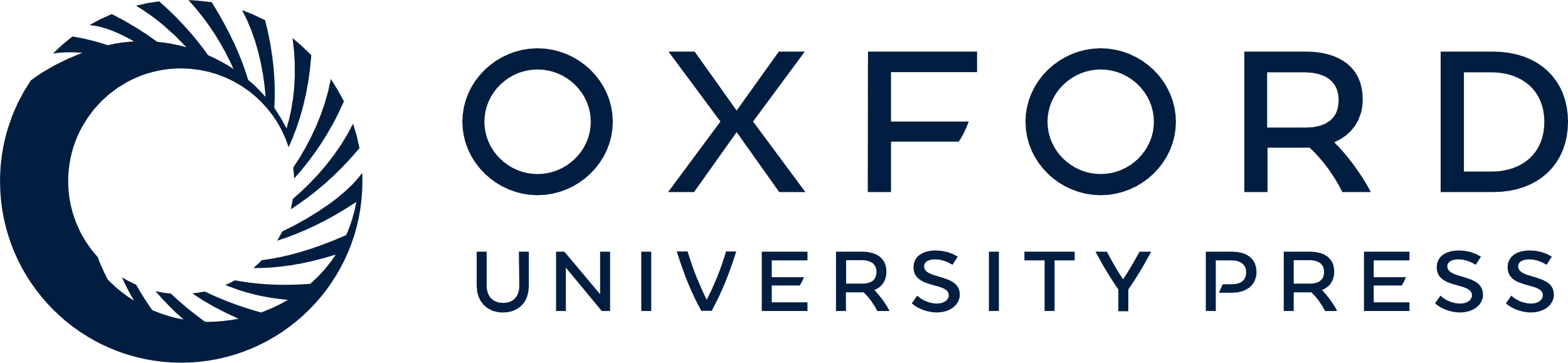 [Speaker Notes: Figure 3 ROAs of the first 40 independent components obtained by ICA. Components are ordered according to the mean energy (ξi) of their back-projections to the original data space (see Methods). The ROAs for each component are defined by the degree of participation of each voxel to the component. Only significantly participating voxels (|z| ≥ 2) are depicted in the plots using the same color scale as in Figure 2.


Unless provided in the caption above, the following copyright applies to the content of this slide: © The Author 2006. Published by Oxford University Press. All rights reserved. For permissions, please e-mail: journals.permissions@oxfordjournals.org]